Cloudstor: Glamming up the ecosystem
Guido Aben, Peter Elford, AARNet
 TNC 2018
13 June, 2018
GLAMs – Galleries, libraries, archives and museums
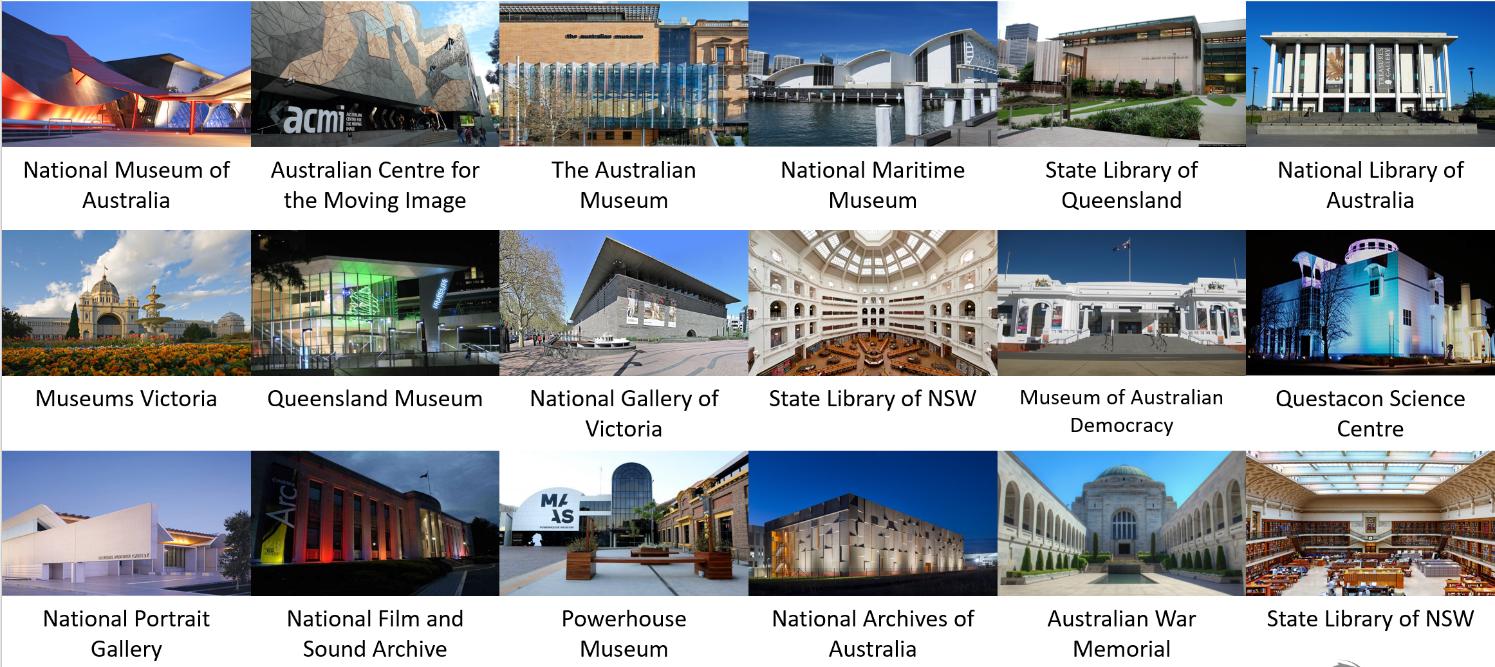 © AARNet Pty Ltd |
2
Aarnet CLOUDSTOR – storage service
Domains 343
Users 51,409
Storage Used*369 TB
*By users – 2 copies of all data is kept (one on disk, one on tape)Data updated 2 June 2018
© AARNet Pty Ltd |
© AARNet Pty Ltd |
[Speaker Notes: Zero-barrier to entry
Free (and on-net)
Pre-approved 100GB
Familiar
Fast 
Australian
Cross-institution collaboration
Local “real” support
AARNet brand
Strong Institutional Interest]
Glam sector – by the numbers
ABS Cat 8560.0 Museums, Aust 2007/08
© AARNet Pty Ltd |
4
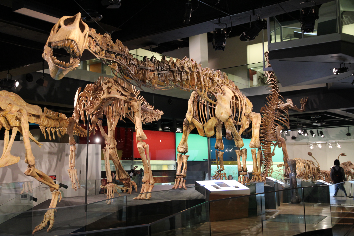 Glam sector CHARACTERISTICS
Strong, close and vibrant community
	Conferences, peak bodies
	Different language, different drivers, need to build trust/value
	Strong preserving and sharing culture
Institutions are all in a different place on their digital journeys
	Digital preservation 
	Digitisation and Access
	Decisions driven by requirements/experience more than technology
Need to Validate Assumptions
	Not like universities 
	May not have access to same resources (eg. federated identity)
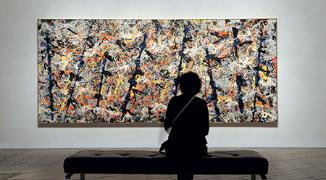 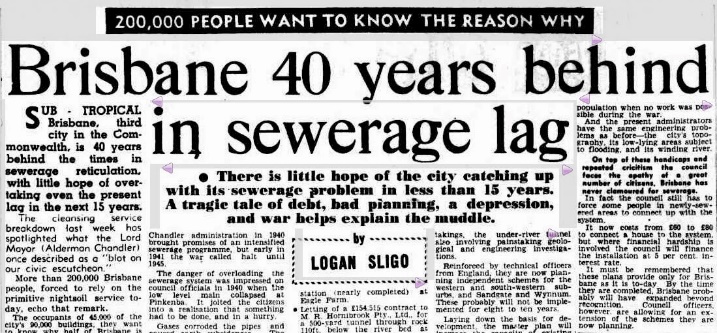 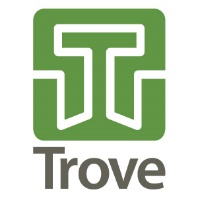 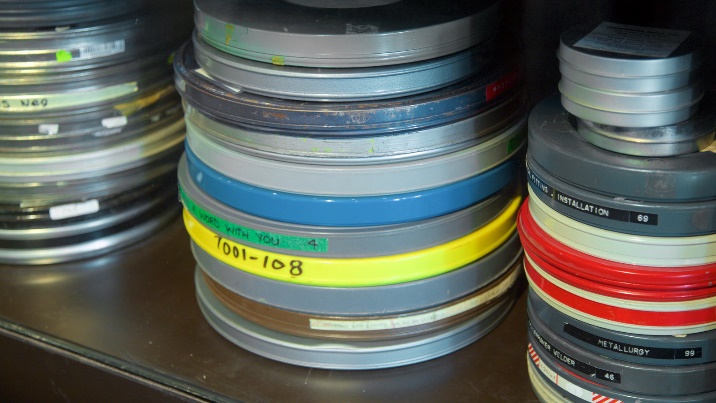 © AARNet Pty Ltd |
5
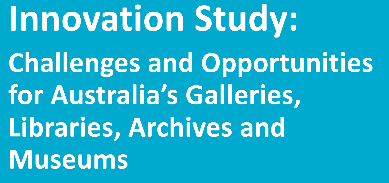 GLAM INNOVATION STUDY
http://apo.org.au/node/42371  (2014)
© AARNet Pty Ltd |
6
GLAM opportunity
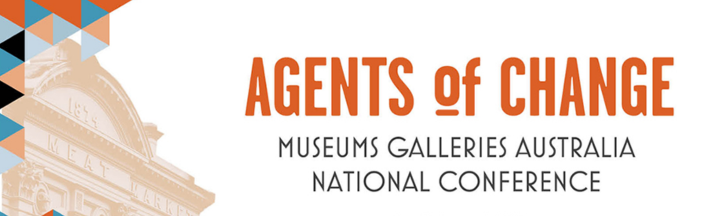 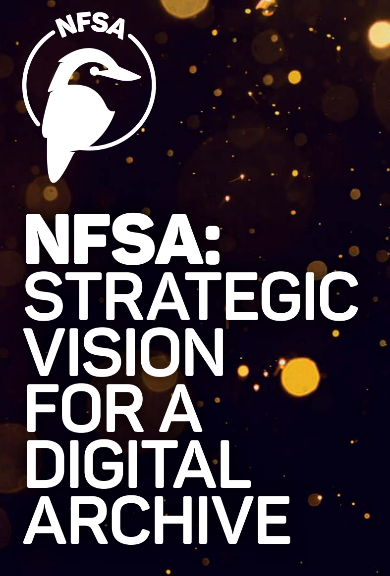 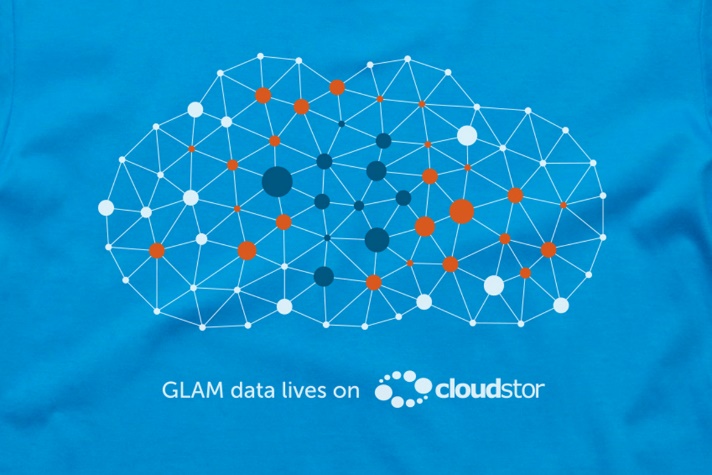 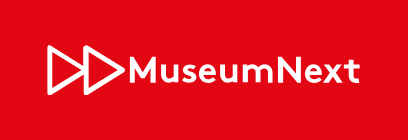 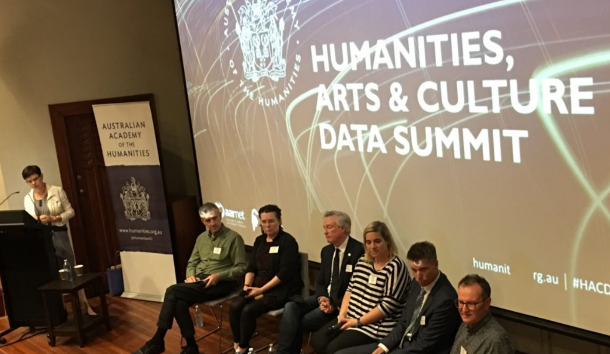 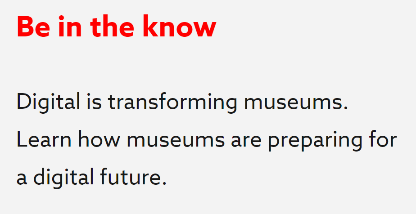 https://www.nfsa.gov.au/about/corporate-information/publications/strategic-plan-2016-2020https://www.humanities.org.au/2018/04/27/next-steps-in-unlocking-australias-social-and-cultural-data/
Digitally driven change agenda, , common technology issues, aligned to our stakeholders
https://www.nfsa.gov.au/about/corporate-information/publications/strategic-plan-2016-2020https://www.humanities.org.au/2018/04/27/next-steps-in-unlocking-australias-social-and-cultural-data/
© AARNet Pty Ltd |
7
HUMANITIES, ARTS AND SOCIAL SCIENCE (HASS) & GLAMS
HASS Research
GLAM Collecting
Accessibility of digital collections for research
Restocking of digital collections through research
© AARNet Pty Ltd |
8
[Speaker Notes: This is a simplistic representation of many and various interrelationships between these two complex and diverse communities and we’re at the most simple, delivering the network into universities, that have many HASS researchers working in them, and into many of the large cultural institutions that hold significant collections of Australia’s cultural heritage, and in some cases, deliver services that are used heavily by HASS researchers.]
CLOUDSTOR
Domains 343
Users 51,409
Easy, Familiar
Minimum Intervention
Cross Institutional
Free(mium)
Fast
Flexible Integration
Domestic
Local Support
Why ?
Storage Used*369 TB
*By users – 2 copies of all data is kept (one on disk, one on tape)Data updated 2 June 2018
© AARNet Pty Ltd |
© AARNet Pty Ltd |
[Speaker Notes: Zero-barrier to entry
Free (and on-net)
Pre-approved 100GB
Familiar
Fast 
Australian
Cross-institution collaboration
Local “real” support
AARNet brand
Strong Institutional Interest]
What do RESEARCHERs want ?
Analysis
Application
Results
Research
Data
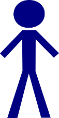 10
© AARNet Pty Ltd |
Regular researchers
Big Data – Big Computer – Big Network
High Performance Computing (HPC) facilities
Well organised science disciplines
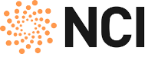 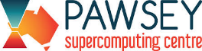 DataVolume
Medium, Small Data
Few standards, diverse sources, non-digital
Lower adoption of digital tools, methods
Humanities, Arts, Social Science (HASS)
# Researchers
© AARNet Pty Ltd |
11
Cloudstor – not just storage – new partnerships
FigShare, OSF  Kaltura, archives
S3
Jupyter Notebooks
R, Python
Office in Cloud
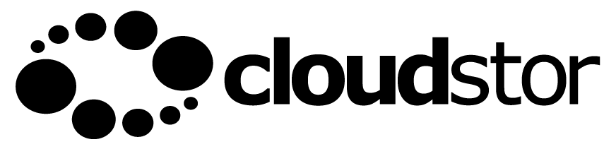 CollectionsRaID, ORCID
OpenStack, Institutional StorageRocket upload
HPC access/uploadCommercial Cloud ?
S3
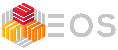 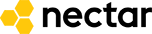 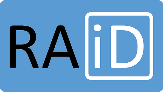 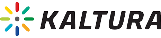 … and more …
© AARNet Pty Ltd |
12
takeaways
NRENs are natural parts of the R&E and GLAM ecosystems
	Shared digital agenda
Technical platforms can be shared with appropriate adoption and translation
	But it’s not about the technology
NRENs need to form relationships above the network to build relevance
	Differentiated offerings are crucial 
Ease of use, coherence and integration and relevance drive service adoption
	e-Infrastucture needs to work better-together to 	increase adoption in HASS and GLAM communities
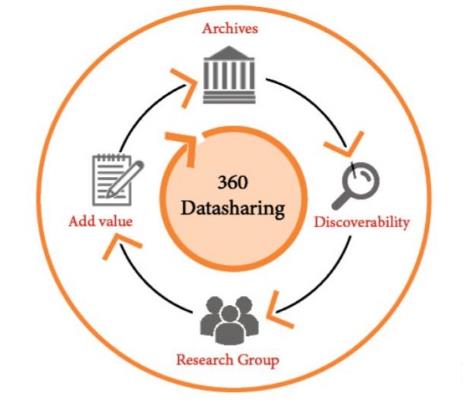 13
© AARNet Pty Ltd |
Thank you